BECAS
PROGRESAR
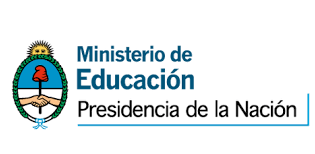 Líneas y montos
ADJUDICACIONES
Requisitos Académicos
1) El Estudiante debe ingresar con su Usuario y Contraseña a: www.becasprogresar.educacion.gob.ar
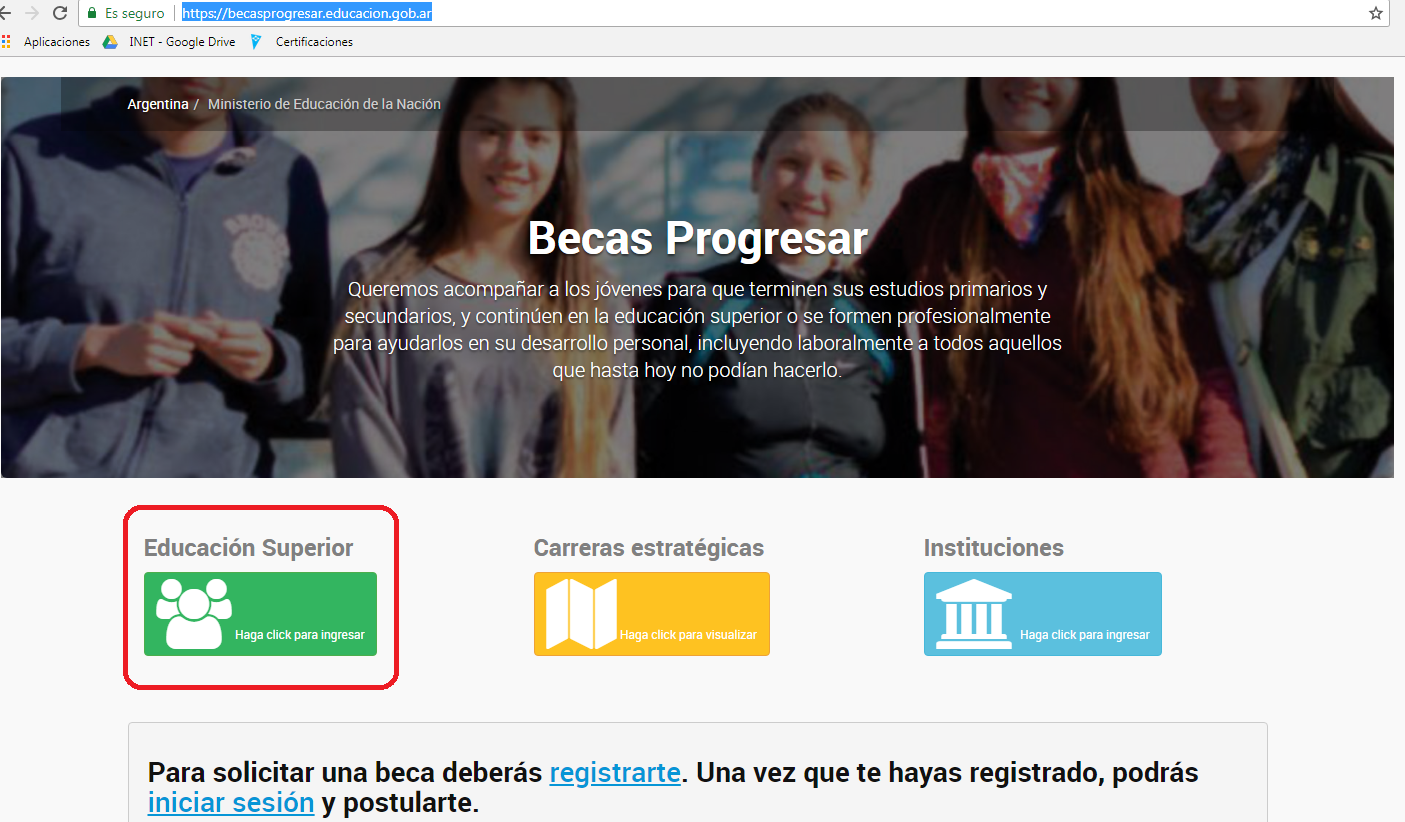 +50%  de materias aprobadas en el último año.
50% de materias aprobadas del trayecto educativo según plan estudio de la carrera.
100%  de materias aprobadas en el último año (para carreras prioritarias) + promedio superior a 8
Líneas y montos
2) El Estudiante debe clickear en “Estado de mi solicitud”
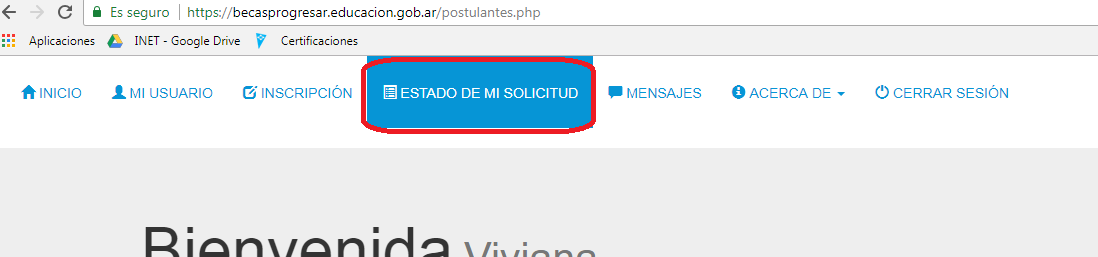 3) En “Estado de mi solicitud” podrá encontrar diferentes mensajes:
+50%  de materias aprobadas en el último año.
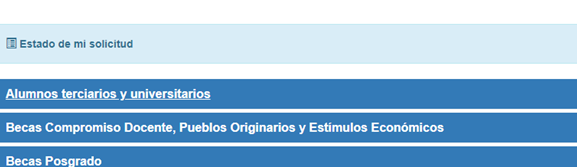 POSIBLES MENSAJES DE RESULTADO DE ADJUDICACIONES
REGULARIDAD
Regularidad (desaprueba evaluación  académica) 

“En esta oportunidad tu solicitud a BECAS PROGRESAR no pudo ser adjudicada debido a que no cumplís con los requisitos académicos necesarios.  Según la información brindada por la Institución en la que estudias, la cantidad de materias que tenés aprobadas es XXXX, y la cantidad de materias requeridas es  XXXXX.

Si tenés dudas ingresa a https://www.argentina.gob.ar/becasprogresar/preguntasfrecuentes”.

Regularidad (Excede)

“En esta oportunidad tu solicitud a BECAS PROGRESAR no pudo ser adjudicada debido a que te excedes en dos años o más en la carrera según tu plan de estudios. De acuerdo a la información brindada por la Institución tu año de ingreso fue en XXXXX. 

Si tenes dudas ingresa a https://www.argentina.gob.ar/becasprogresar/preguntasfrecuentes”
+50%  de materias aprobadas en el último año.
POSIBLES MENSAJES DE RESULTADO DE ADJUDICACIONES
SOCIO-ECONÓMICO
“En esta oportunidad tu postulación a BECAS PROGRESAR no pudo ser adjudicada debido a que los ingresos de tu grupo familiar superan los 3 (TRES) salarios mínimo vital y móvil. En esta instancia dicho límite se establece en $28.500 por grupo familiar. 

Recordá que la evaluación socioeconómica es realizada por ANSES, si tenés dudas comunícate al 130 y/o acércate a la oficina de ANSES más cercana. Tenés tiempo hasta el 8/6/18 para realizar cualquier reclamo. “
+50%  de materias aprobadas en el último año.
POSIBLES MENSAJES DE RESULTADO DE ADJUDICACIONES
CUIL INCORRECTO
“En esta oportunidad tu postulación a BECAS PROGRESAR no pudo ser evaluada debido a que el CUIL ingresado es incorrecto y no se encuentra asociado con ninguna persona. Recordá que los datos ingresados tienen carácter de Declaración Jurada y no pueden ser modificados en esta convocatoria”.
+50%  de materias aprobadas en el último año.
POSIBLES MENSAJES DE RESULTADO DE ADJUDICACIONES
EDAD
“En esta oportunidad tu postulación a BECAS PROGRESAR no pudo ser adjudicada debido a que no cumplís con la edad requerida para participar. 
Es decir: tener entre 18 y 24 años para alumnos ingresantes, extendiéndose hasta 30 años para alumnos avanzados. De acuerdo a los datos consignados tu fecha de nacimiento es XXXX”
+50%  de materias aprobadas en el último año.
POSIBLES MENSAJES DE RESULTADO DE ADJUDICACIONES
INGRESO GRUPO FAMILIAR
“En esta oportunidad tu postulación a BECAS PROGRESAR no pudo ser evaluada debido a que la información disponible en ANSES sobre tu grupo familiar es insuficiente o errónea.
 Por dicho motivo  no se puedo calcular el ingreso de tu grupo familiar.

Tenés tiempo hasta el 8/6/18 para comunicarte al 130 y/o acércate a la oficina de ANSES más cercana  para actualizar los datos.”
+50%  de materias aprobadas en el último año.
POSIBLES MENSAJES DE RESULTADO DE ADJUDICACIONES
PENDIENTE
“Tu postulación está siendo evaluada “
APROBADOS
+50%  de materias aprobadas en el último año.
En esta oportunidad tu postulación a BECAS PROGRESAR fue APROBADA. Para conocer lugar y fecha de cobro, ingresa a https://www.argentina.gob.ar/dondecobroanses
RECLAMOS
AQUELLOS POSTULANTES QUE NO FUERON ADJUDICADOS EN EL PROGRAMA DE BECAS PROGRESAR 2018 POR TEMAS ACADÉMICOS:
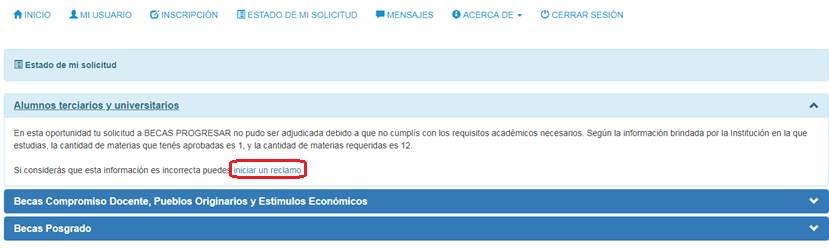 +50%  de materias aprobadas en el último año.
En caso de estar en desacuerdo con los datos del mensaje debe clickear en el vínculo “iniciar un reclamo”.
RECLAMOS
OPCIÓN 1:
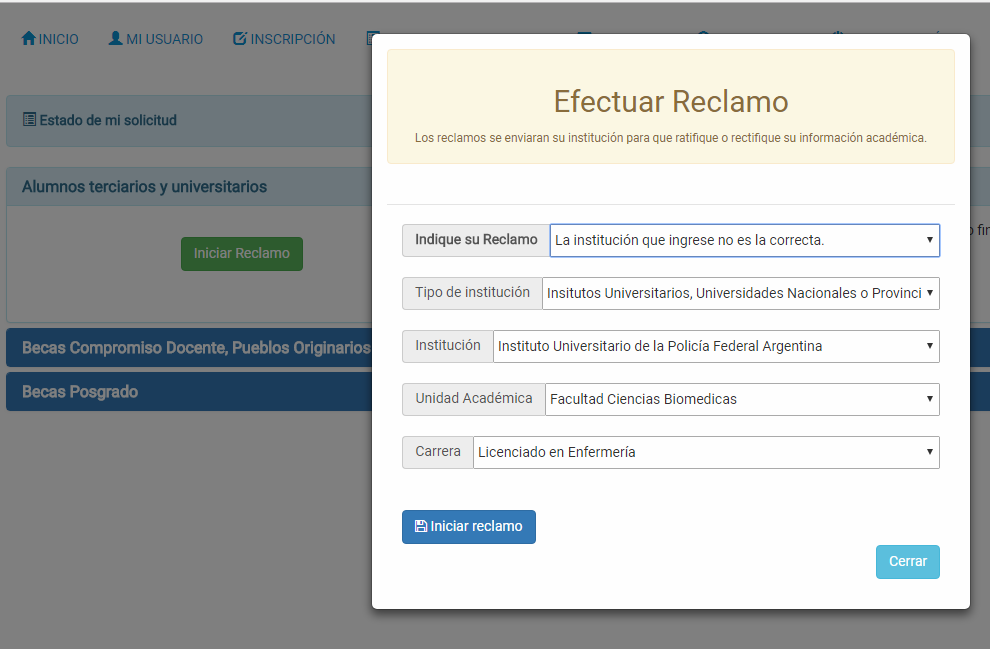 +50%  de materias aprobadas en el último año.
RECLAMOS
OPCIÓN 2:
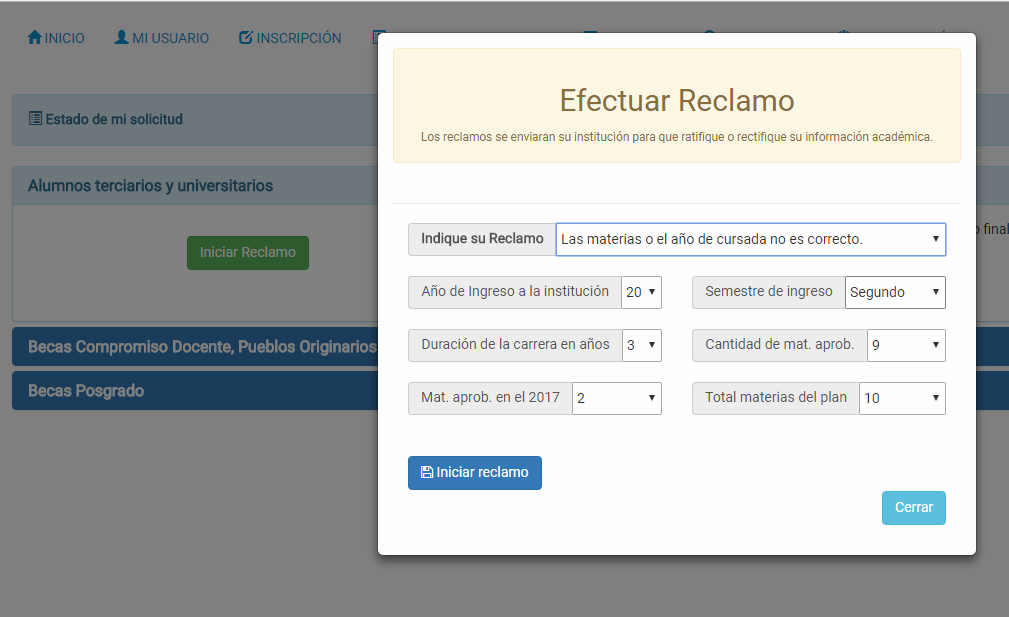 +50%  de materias aprobadas en el último año.
RECLAMOS
AQUELLOS POSTULANTES QUE NO FUERON ADJUDICADOS EN EL PROGRAMA DE BECAS PROGRESAR 2018 POR TEMAS SOCIO-ECONÓMICOS:
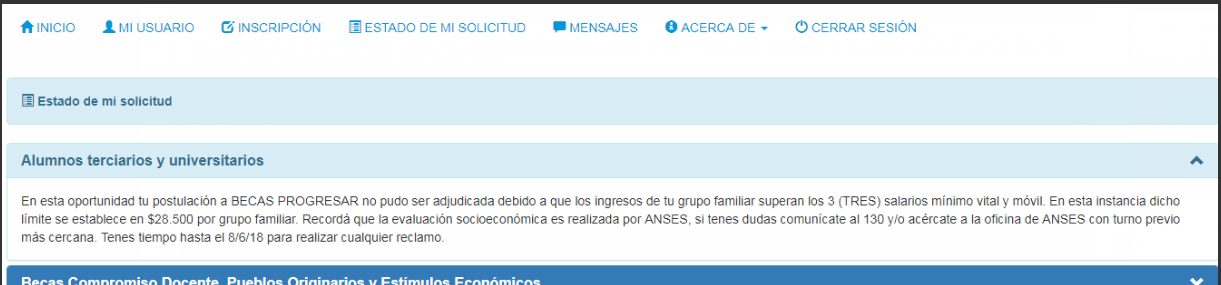 +50%  de materias aprobadas en el último año.
IMPORTANTE! ANSES debe atender SIN solicitar turno previo y dentro de los 20 días hábiles.
GESTIÓN DE LOS RECLAMOS
LAS INSTITUCIONES TIENEN QUE  VOLVER A CERTIFICAR A LOS ALUMNOS QUE REALIZARON LOS RECLAMOS.
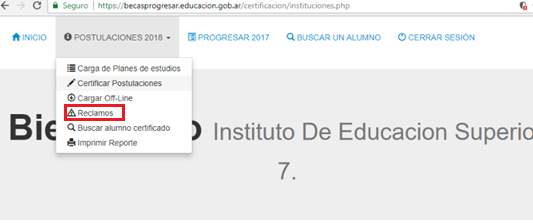 +50%  de materias aprobadas en el último año.
Deben hacer click en “Postulaciones 2018”, “Reclamos”.
LAS INSTITUCIONES DEBEN COMPLETAR LA CERTIFICACIÓN
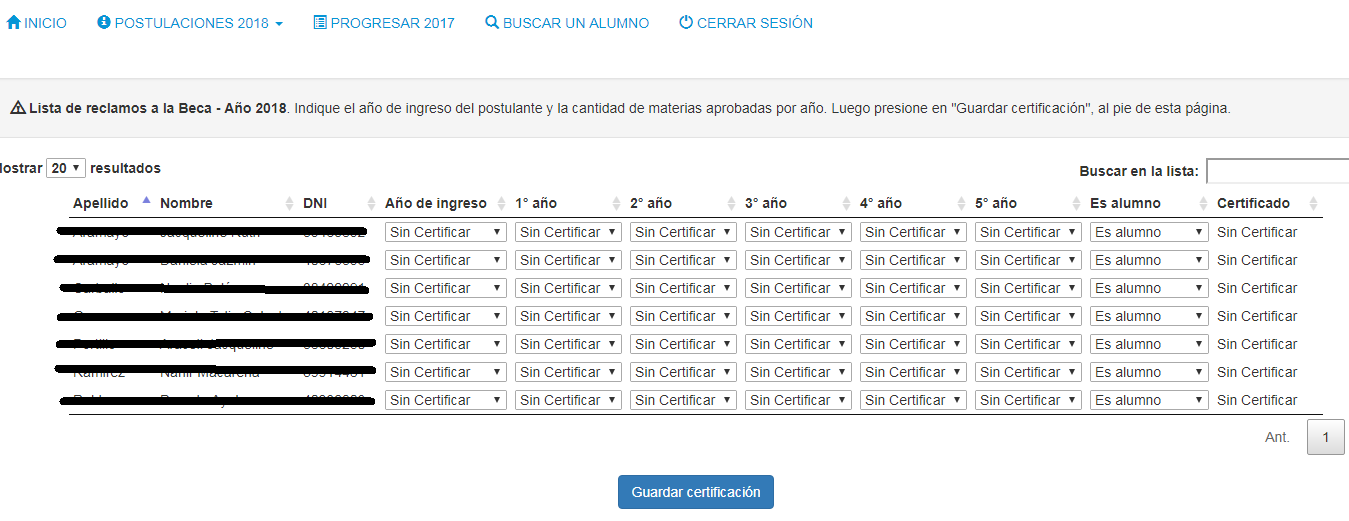 MUCHAS GRACIAS
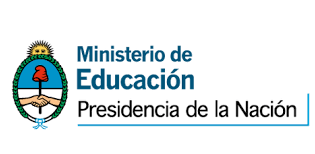